Countries and cities
你是哪国人？
你住在哪？
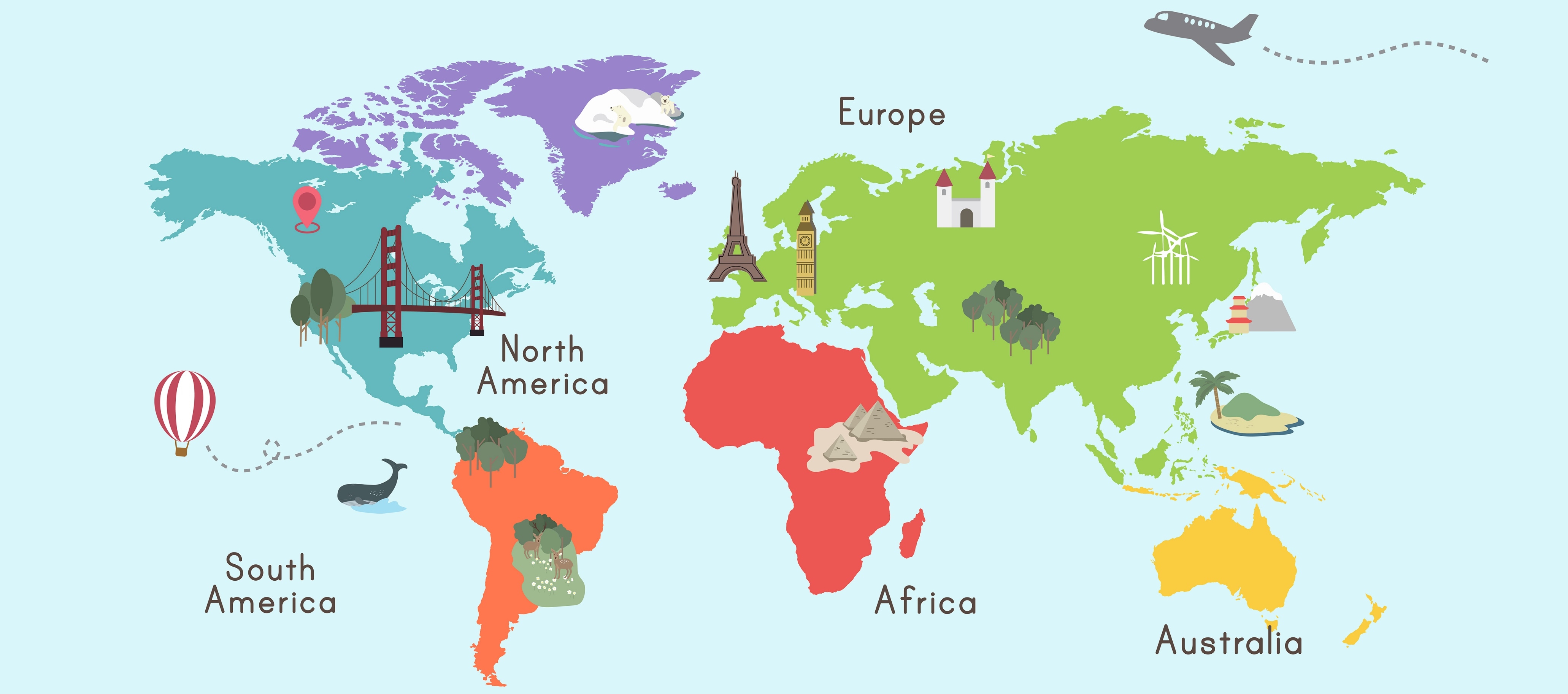 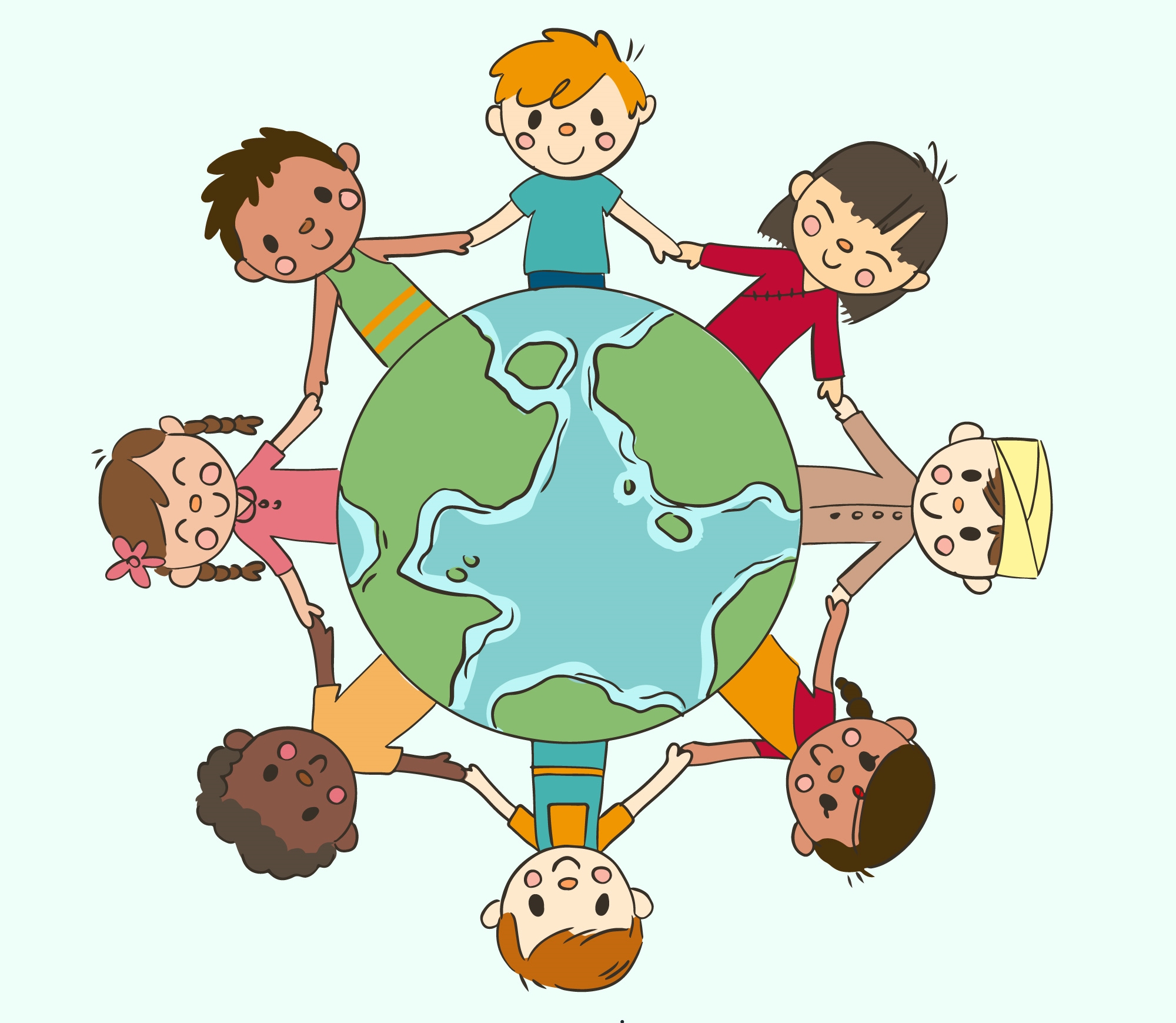 Guide for teachers
This resource can be used to drill vocabulary and structures about cities and countries, and to discuss nationality and where people live. It may also be used to discuss languages people speak.
You can use it to:
recall vocabulary and structures and ask students to use them in sentences
practise pronunciation and tones
provide stimulus for spontaneous interactions where students ask each other questions about the images such as ‘What nationality are you?’, ‘Where do you live?’, ‘Do you live in Sydney?’, ‘Are you Italian?’
students may choose a slide each and, using the persona, create a role play of people meeting each other for the first time in Chinese.
2
中国 Zhōngguó
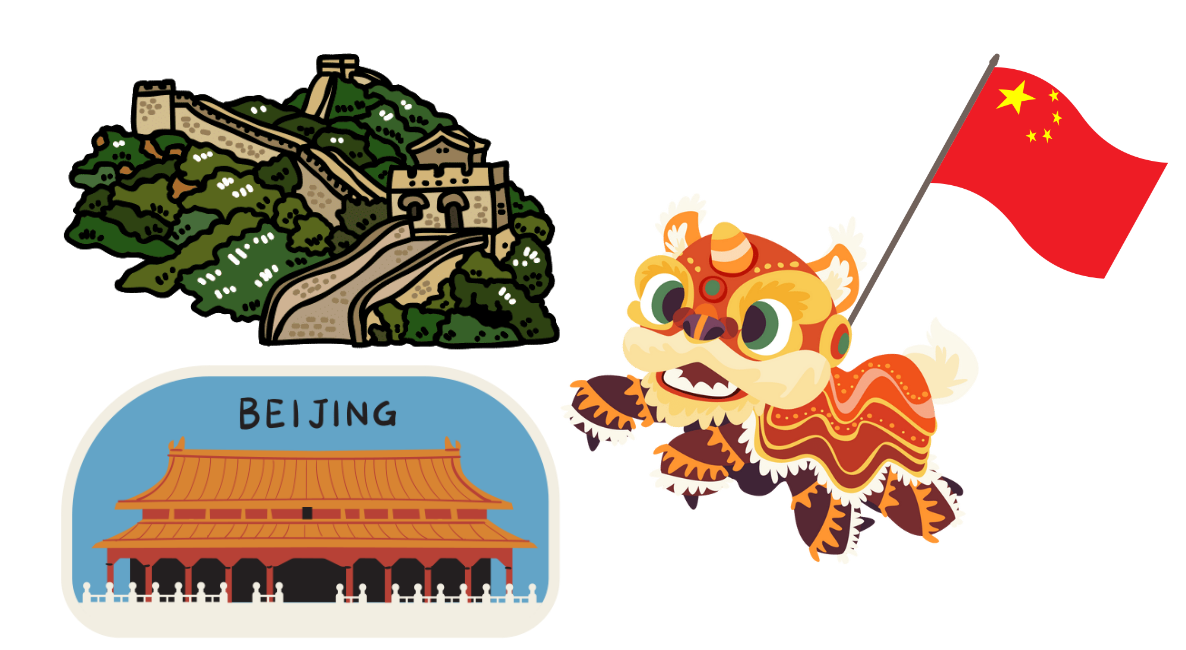 北京 Běijīng
3
澳大利亚 Àodàlìyǎ
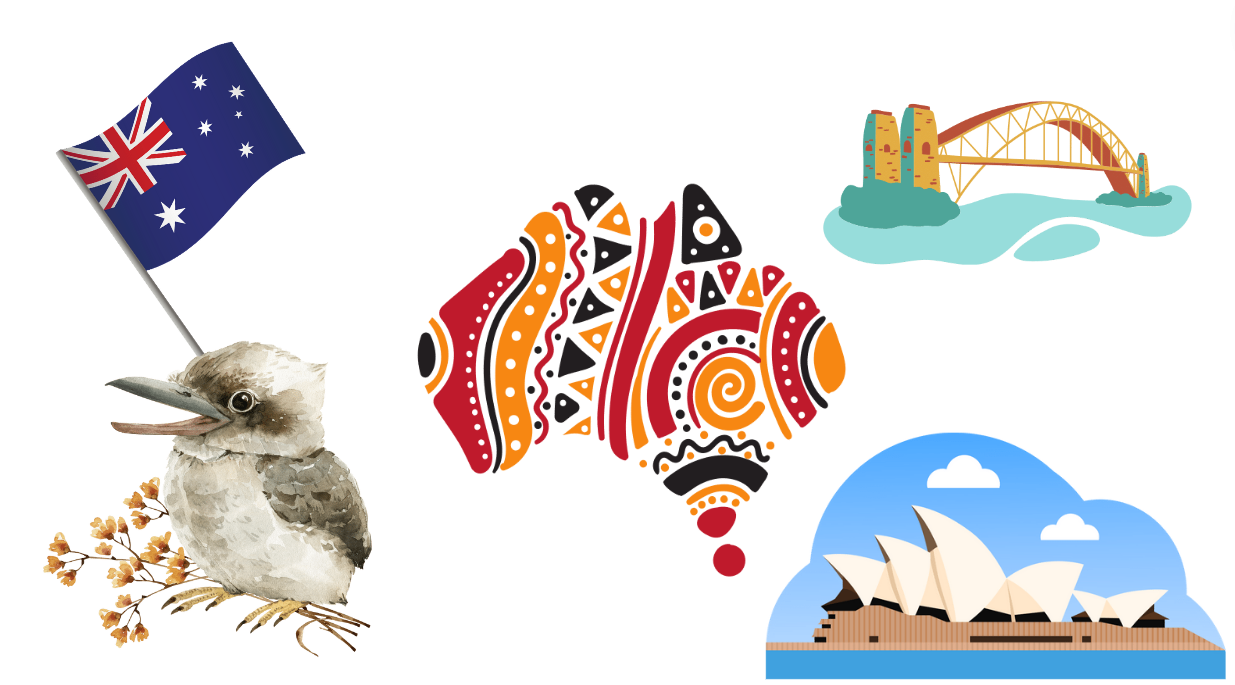 悉尼 Xīní
4
英国 Yīngguó
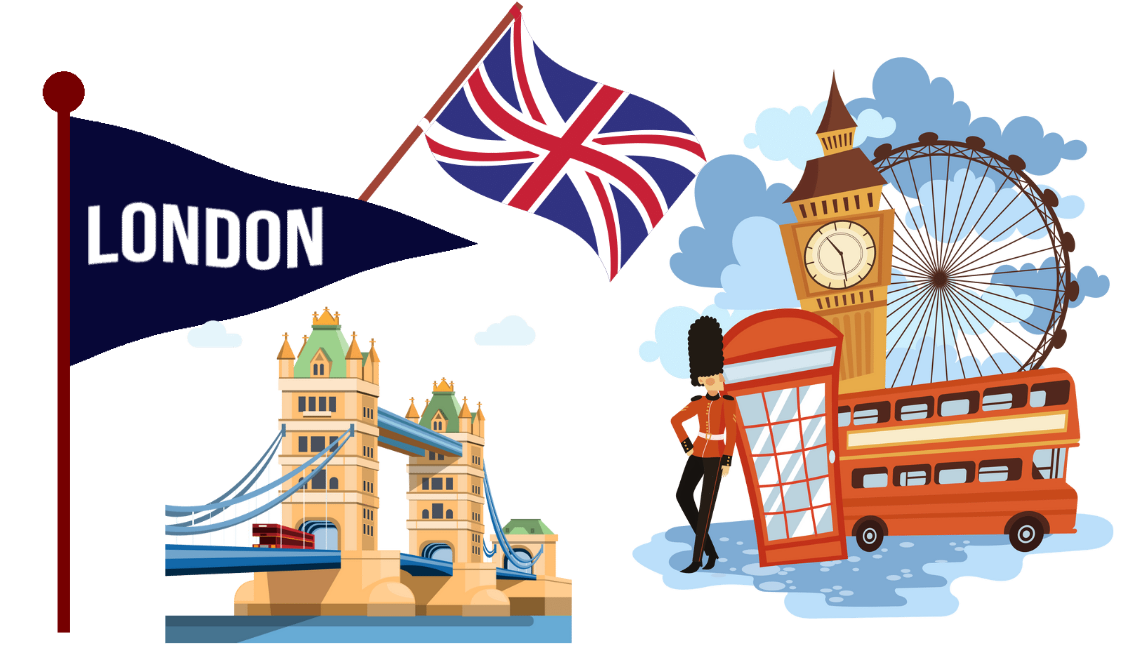 伦敦 Lúndūn
5
印度 Yìndù
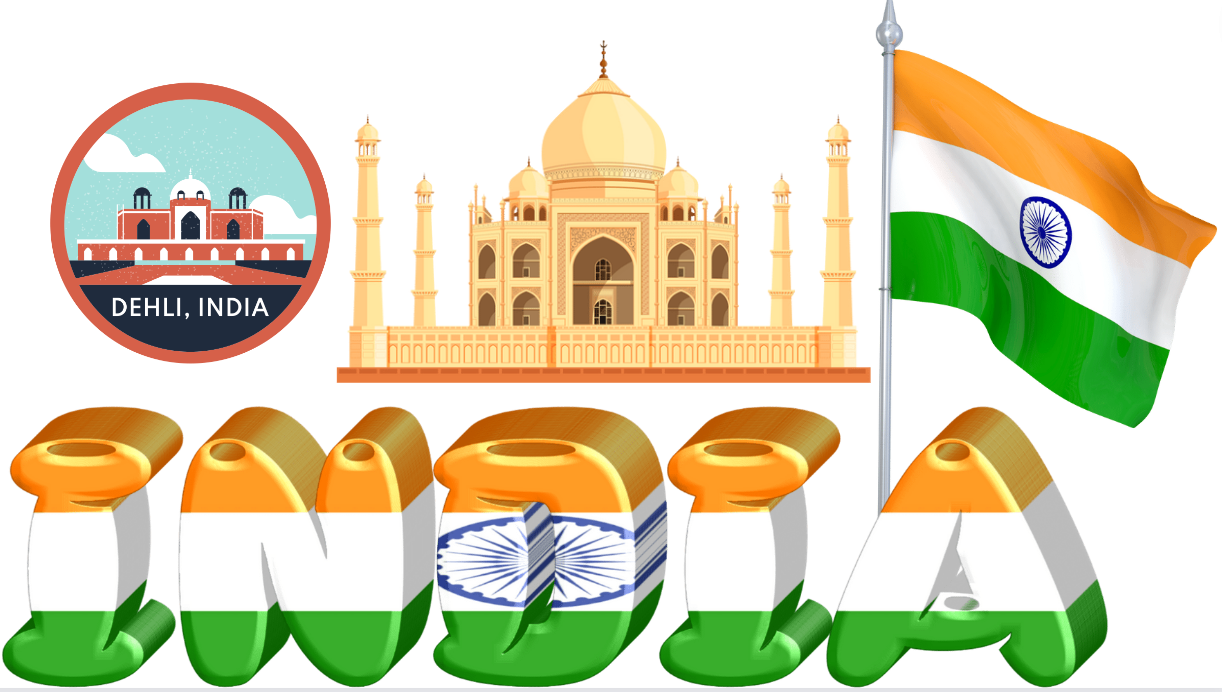 德里 Délǐ
6
新西兰 Xīnxīlán
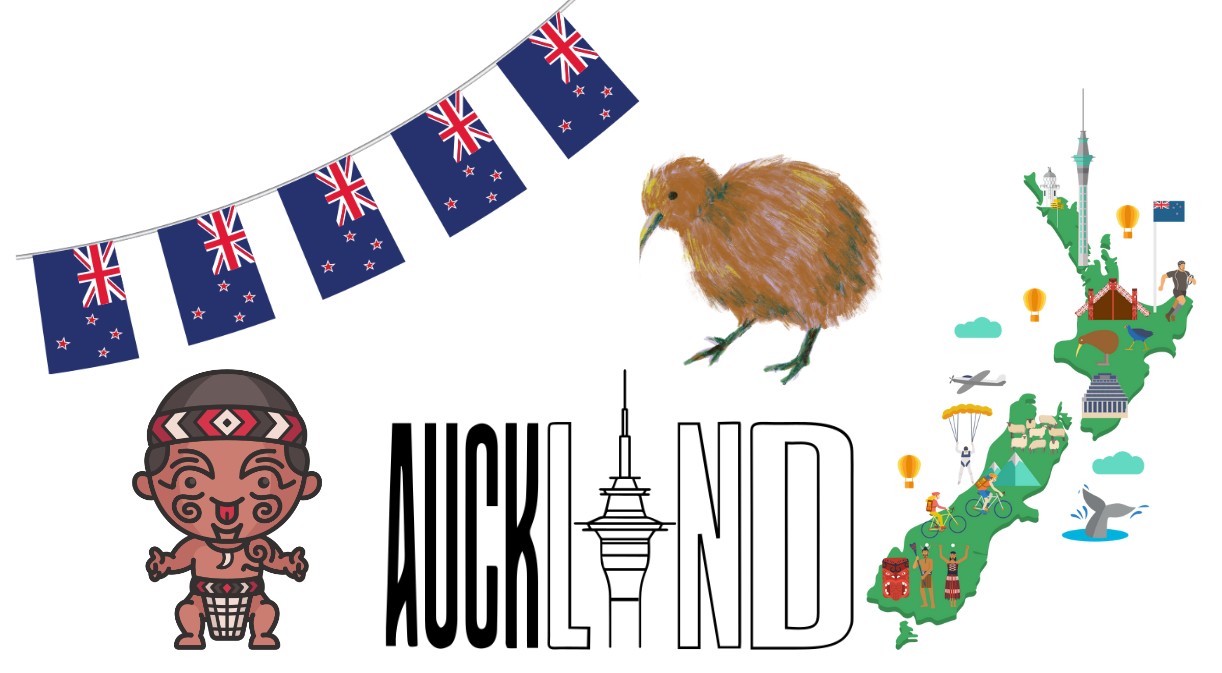 奥克兰 Àokèlán
7
美国 Měiguó
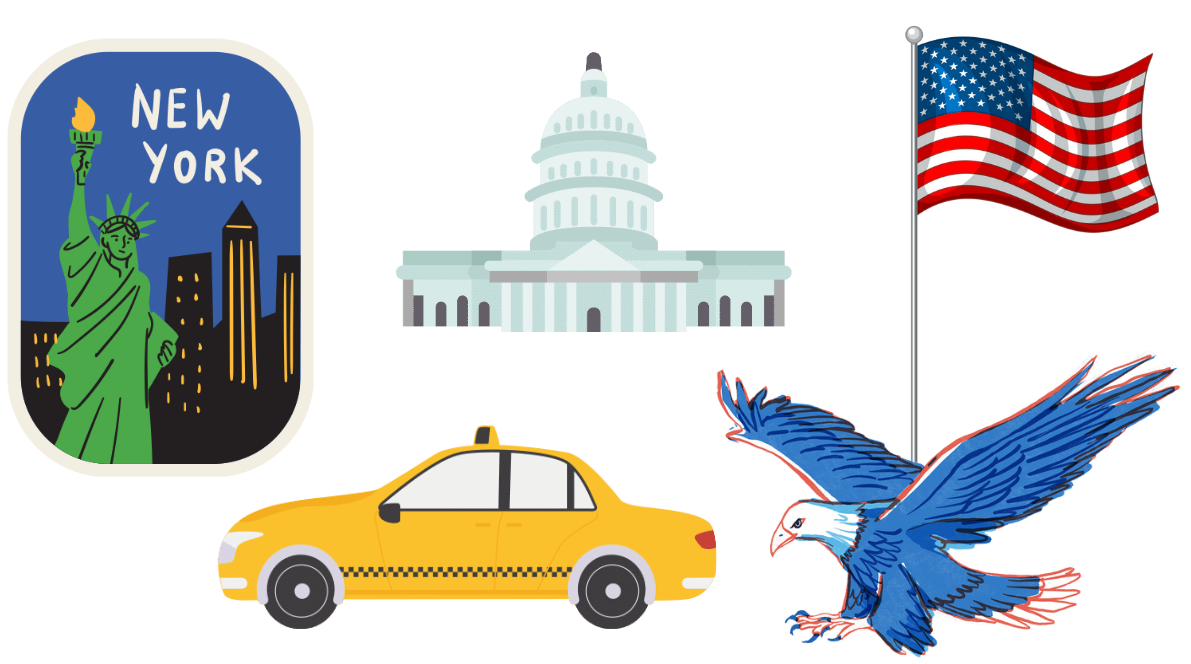 纽约 Niǔyuē
8
南非 Nánfēi
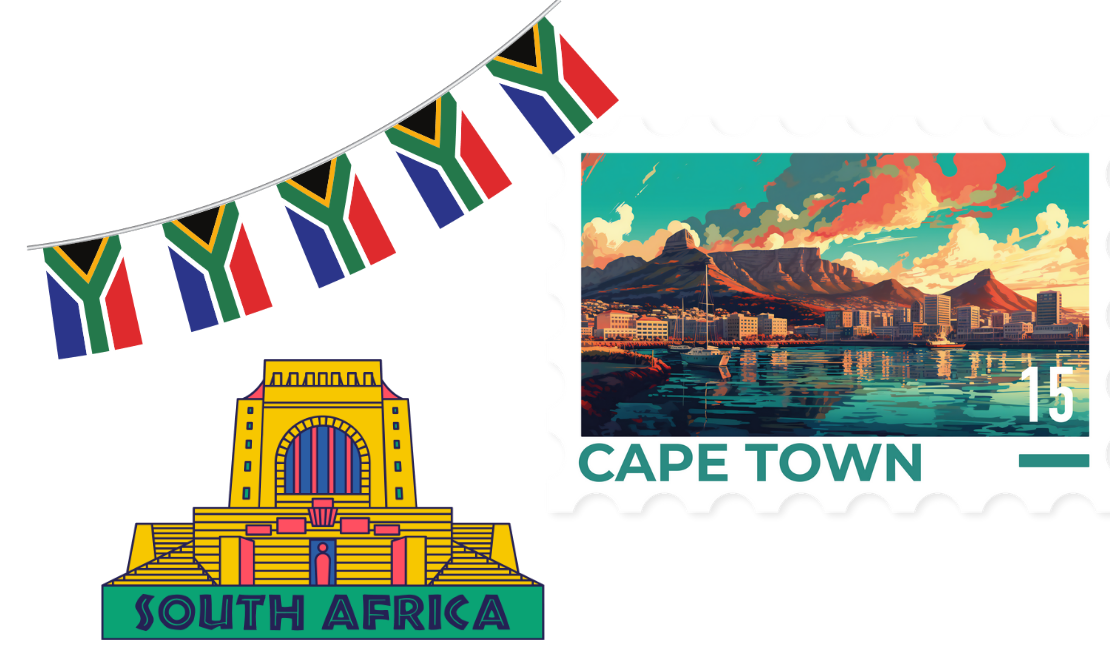 开普敦 Kāipǔdūn
9
日本 Rìběn
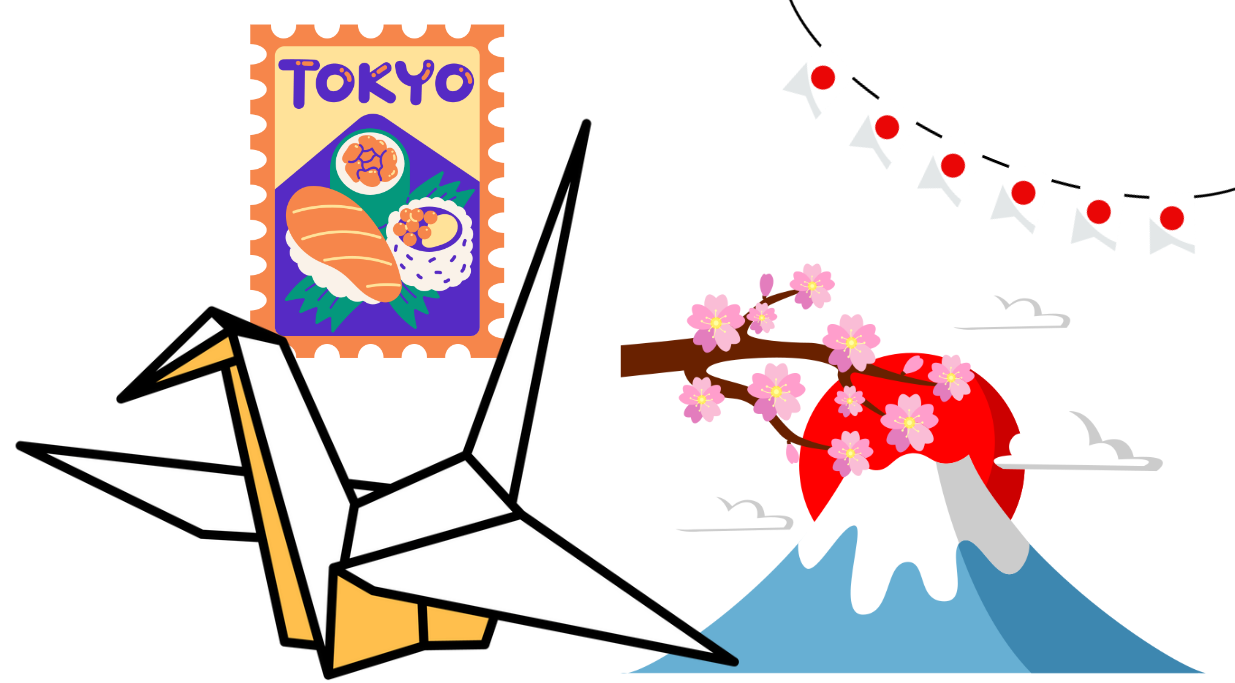 东京 Dōngjīng
10
印度尼西亚 Yìndùníxīyà
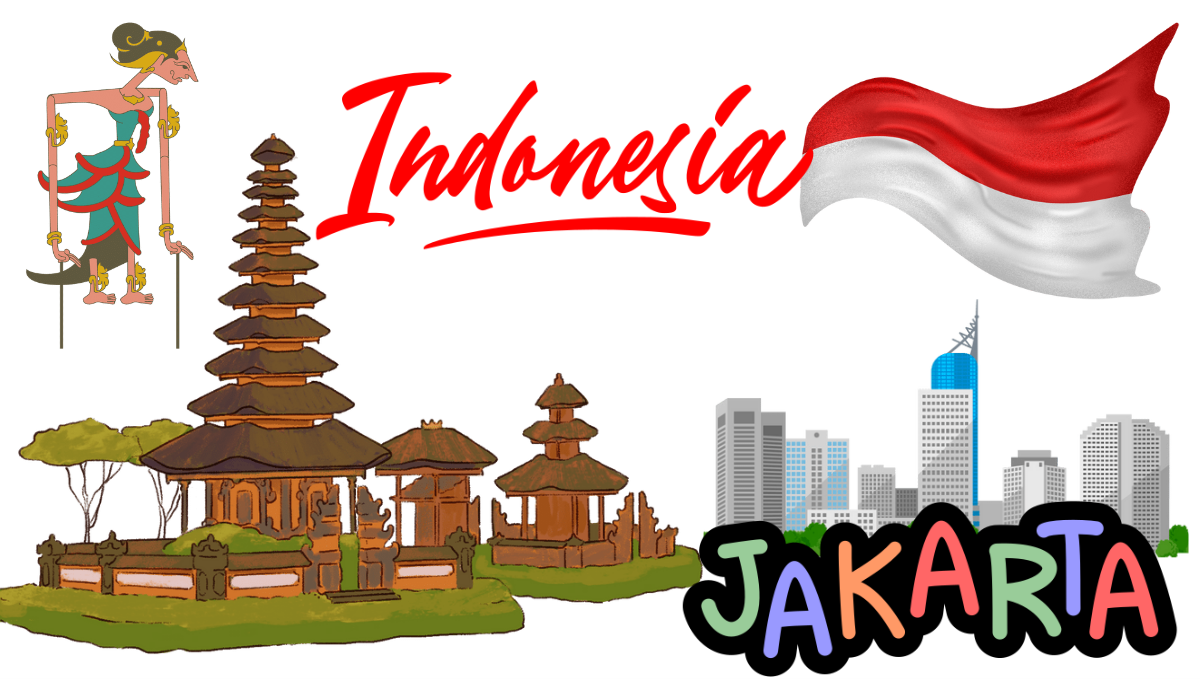 雅加达 Yǎjiādá
11
意大利 Yìdàlì
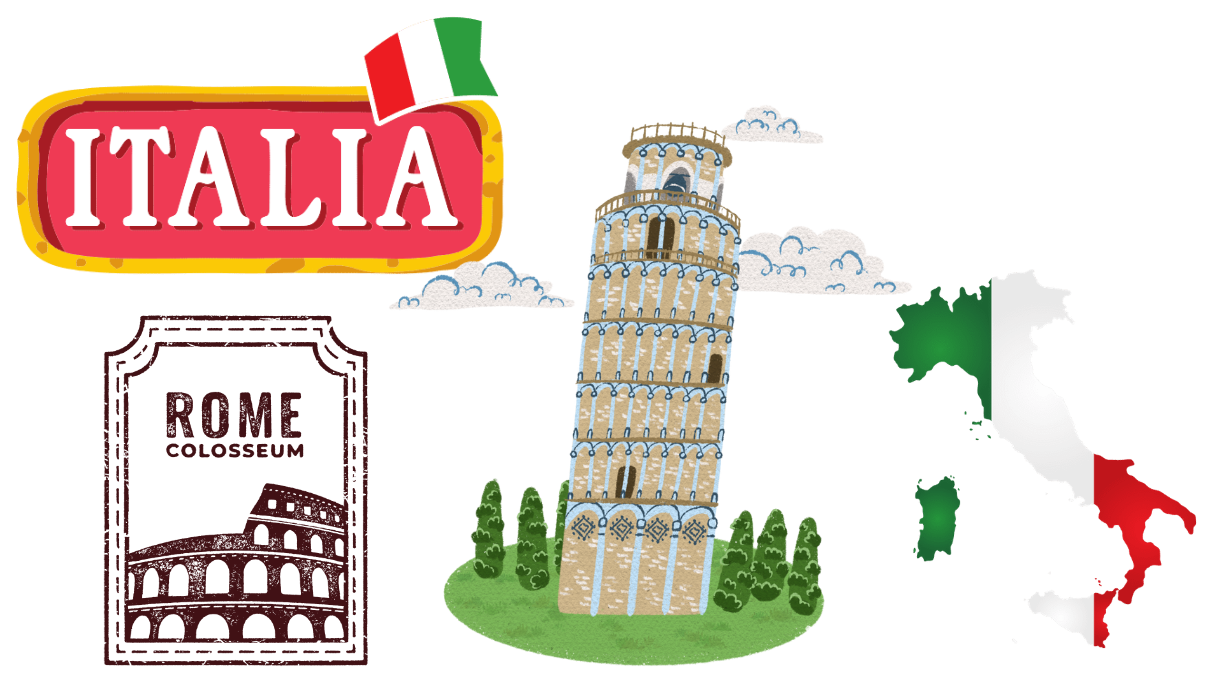 罗马 Luómǎ
12
Copyright
© State of New South Wales (Department of Education), 2023
The copyright material published in this resource is subject to the Copyright Act 1968 (Cth) and is owned by the NSW Department of Education or, where indicated, by a party other than the NSW Department of Education (third-party material).
Copyright material available in this resource and owned by the NSW Department of Education is licensed under a Creative Commons Attribution 4.0 International (CC BY 4.0) licence.
This license allows you to share and adapt the material for any purpose, even commercially.
Attribution should be given to © State of New South Wales (Department of Education), 2023.
Material in this resource not available under a Creative Commons license:
the NSW Department of Education logo, other logos and trademark-protected material
Material owned by a third party that has been reproduced with permission. You will need to obtain permission from the third party to reuse its material. 
Links to third-party material and websites
Please note that the provided (reading/viewing material/list/links/texts) are a suggestion only and implies no endorsement, by the New South Wales Department of Education, of any author, publisher, or book title. School principals and teachers are best placed to assess the suitability of resources that would complement the curriculum and reflect the needs and interests of their students.
If you use the links provided in this document to access a third party’s website, you acknowledge that the terms of use, including licence terms set out on the third-party’s website apply to the use which may be made of the materials on that third-party website or where permitted by the Copyright Act 1968 (Cth). The department accepts no responsibility for content on third-party websites.
13
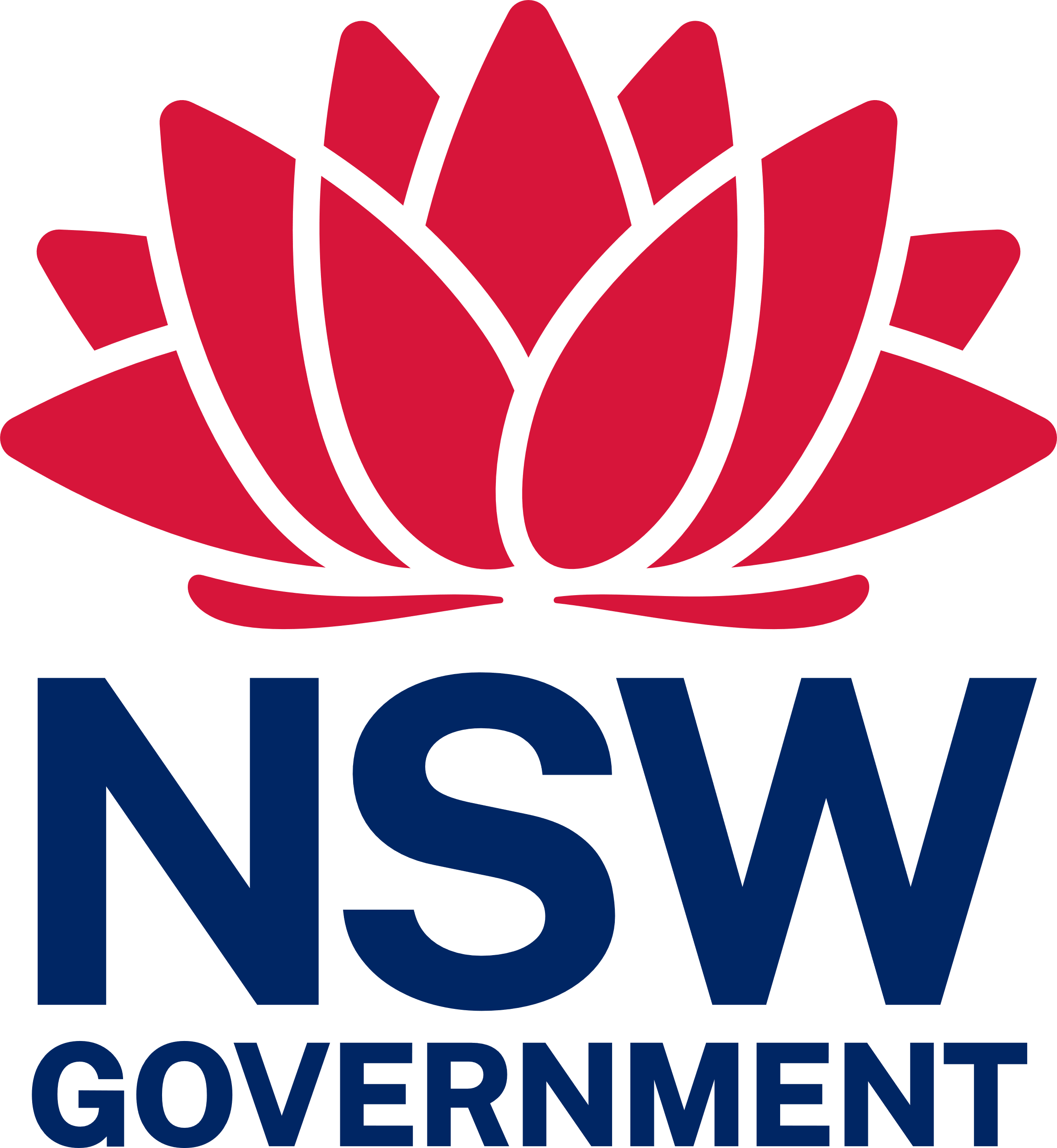 © State of New South Wales (Department of Education) 2023